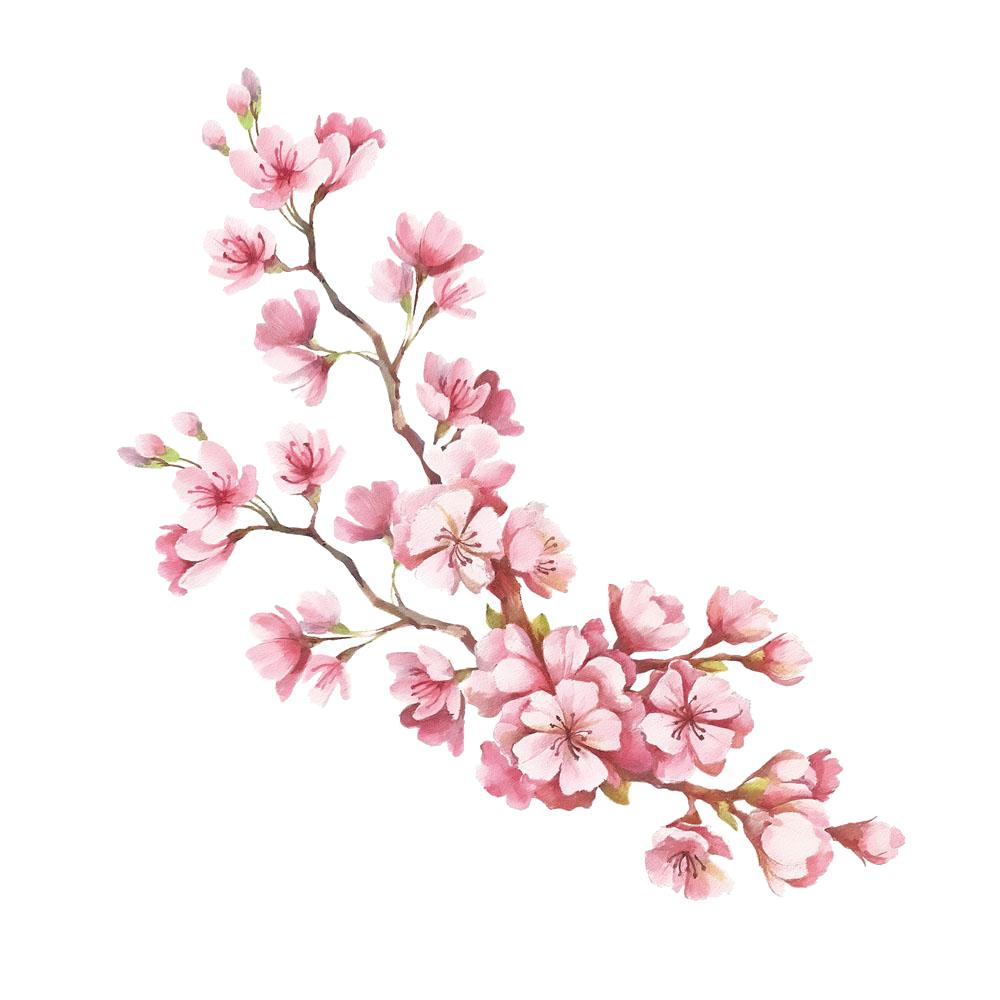 Chào các em
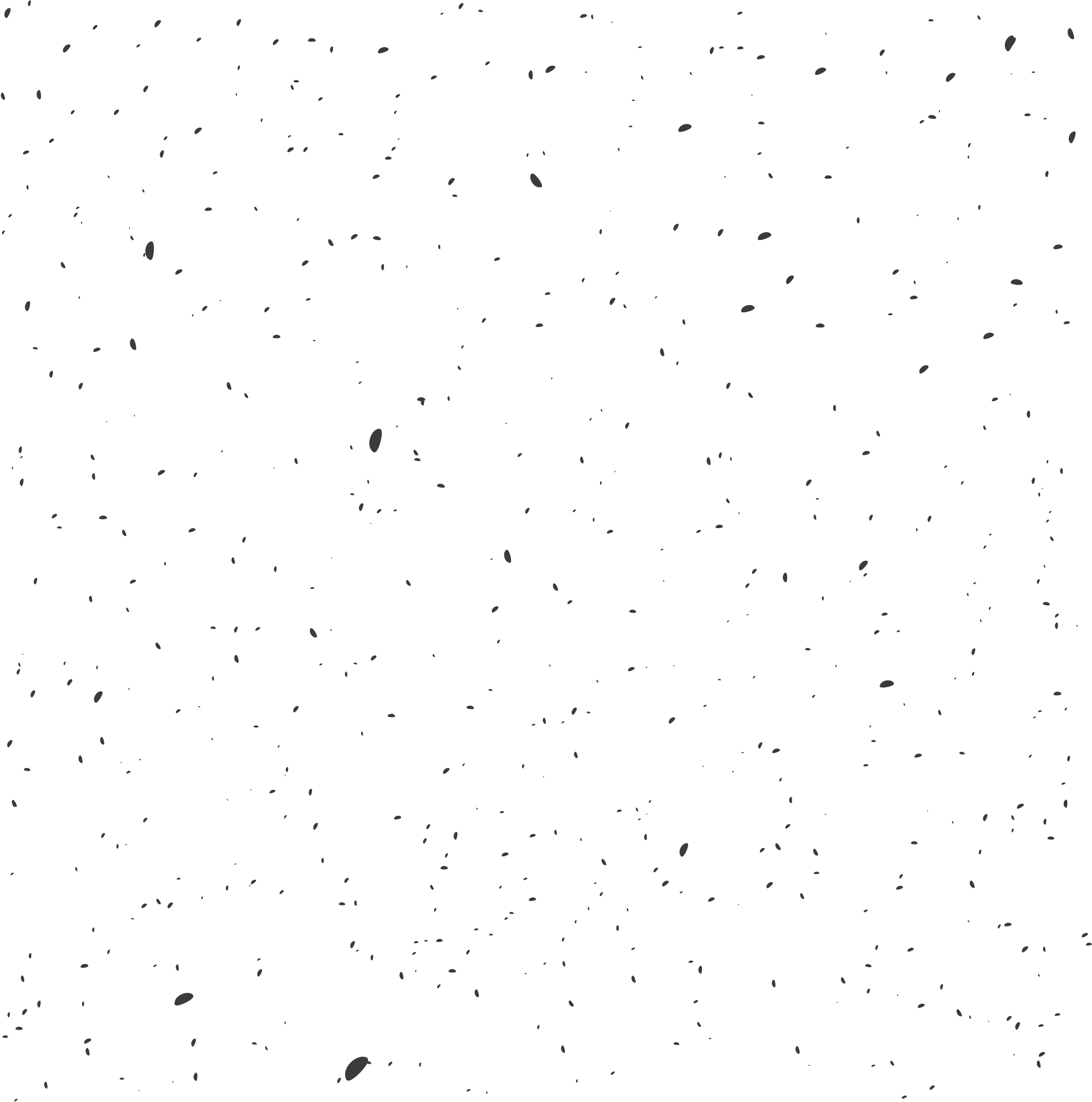 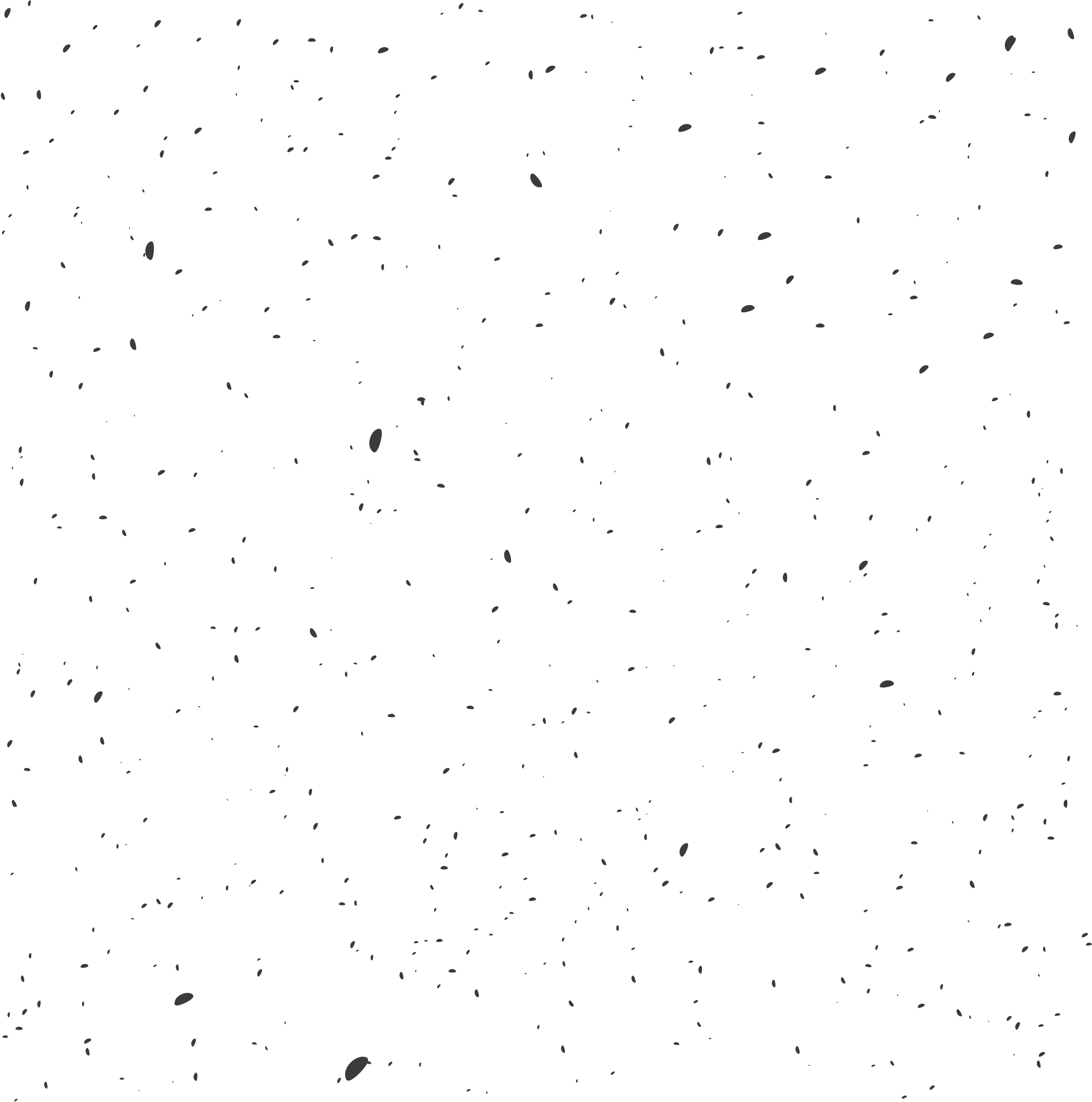 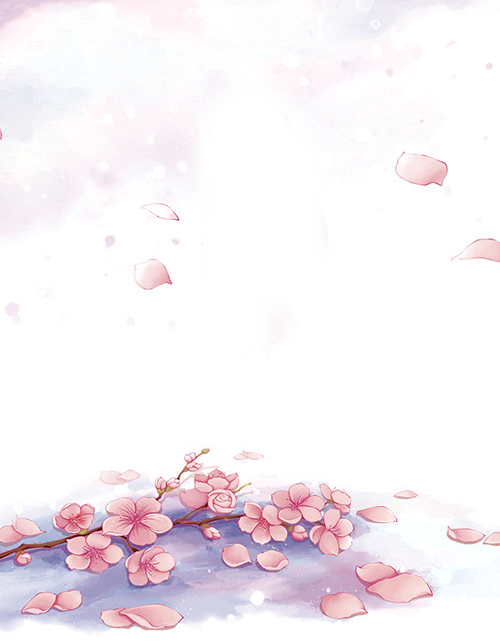 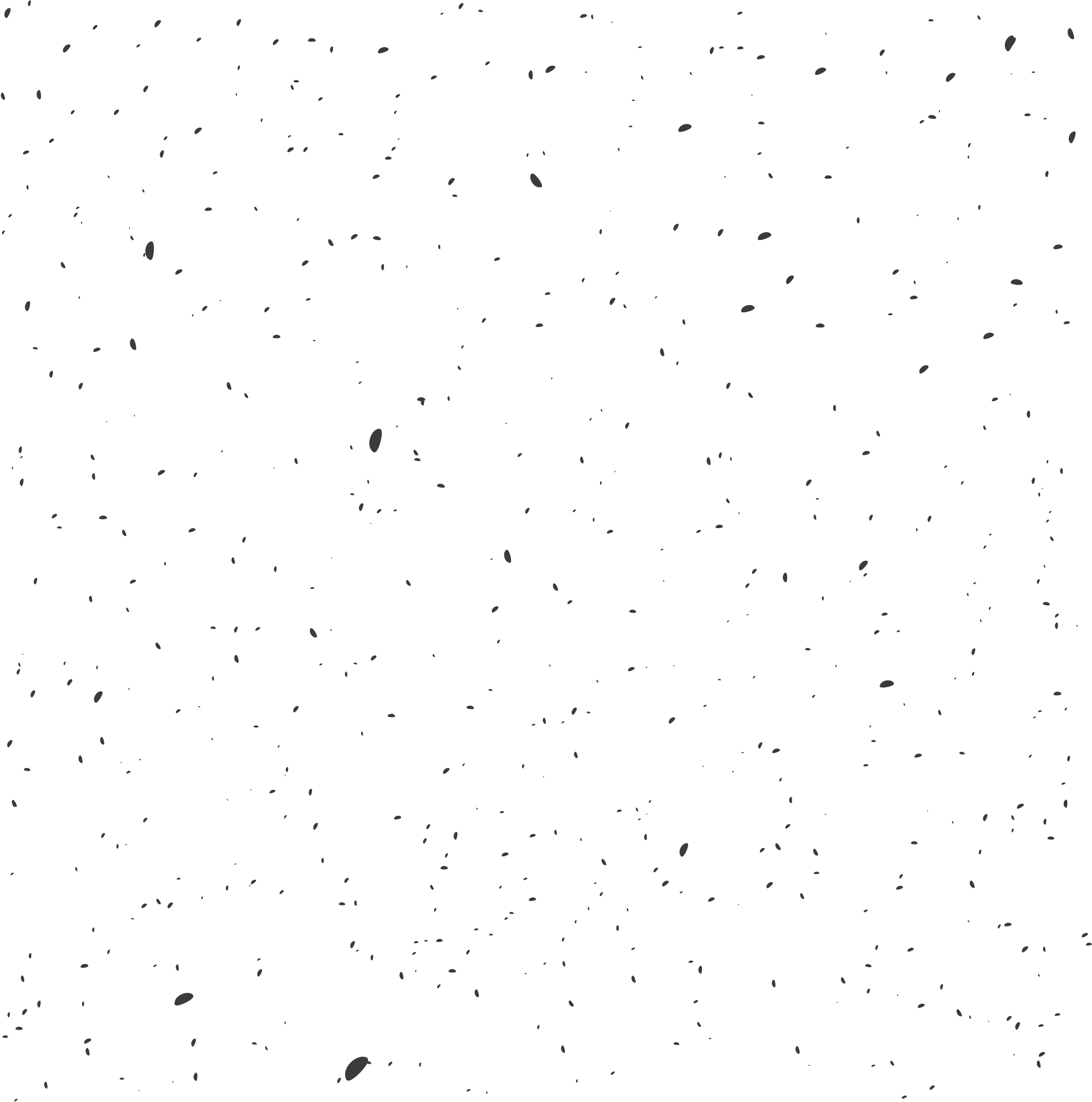 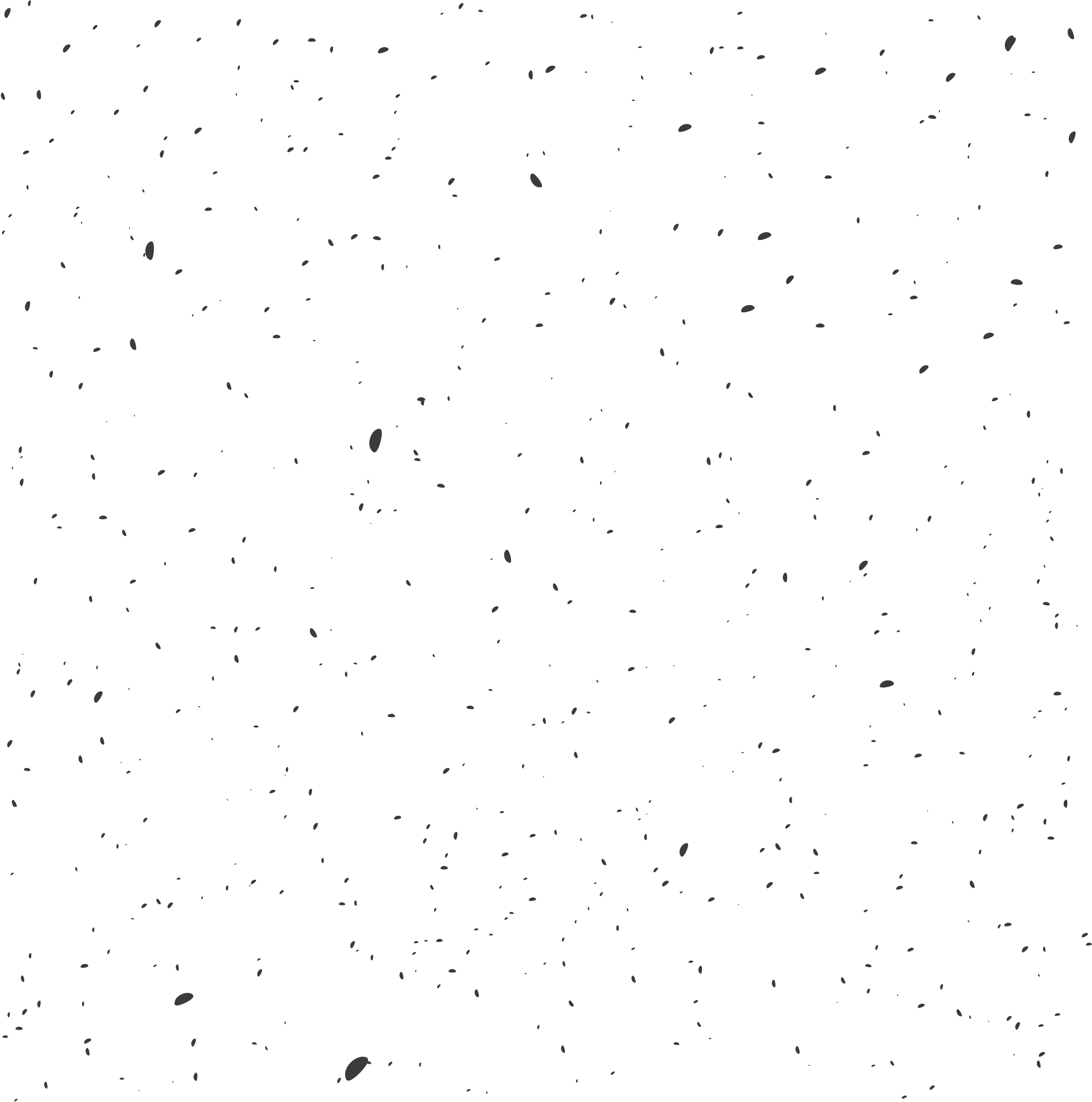 Miêu tả
01
Miêu tả
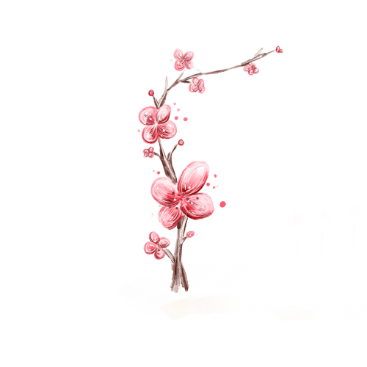 -Tái hiện chân dung con người, ngoại cảnh, sự vật
02
Biểu cảm
- Khơi gợi tình cảm, cảm xúc
03
Thuyết minh
- Đối tượng thuyết minh được nổi bật, gây ấn tượng
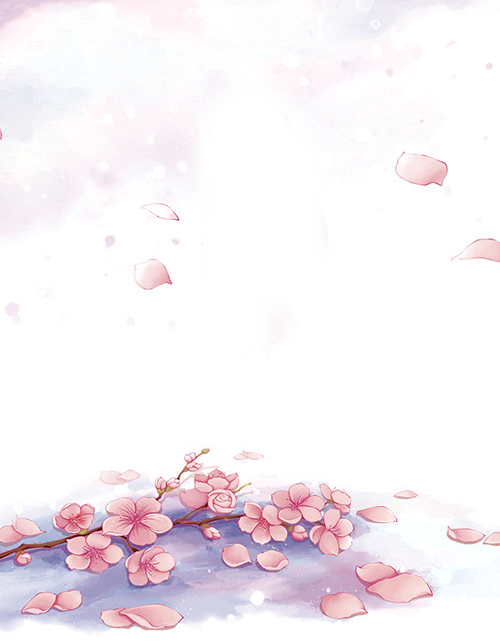 Tự sự
04
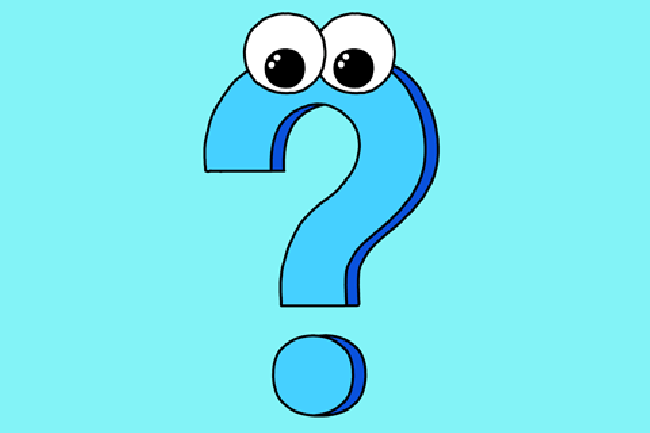 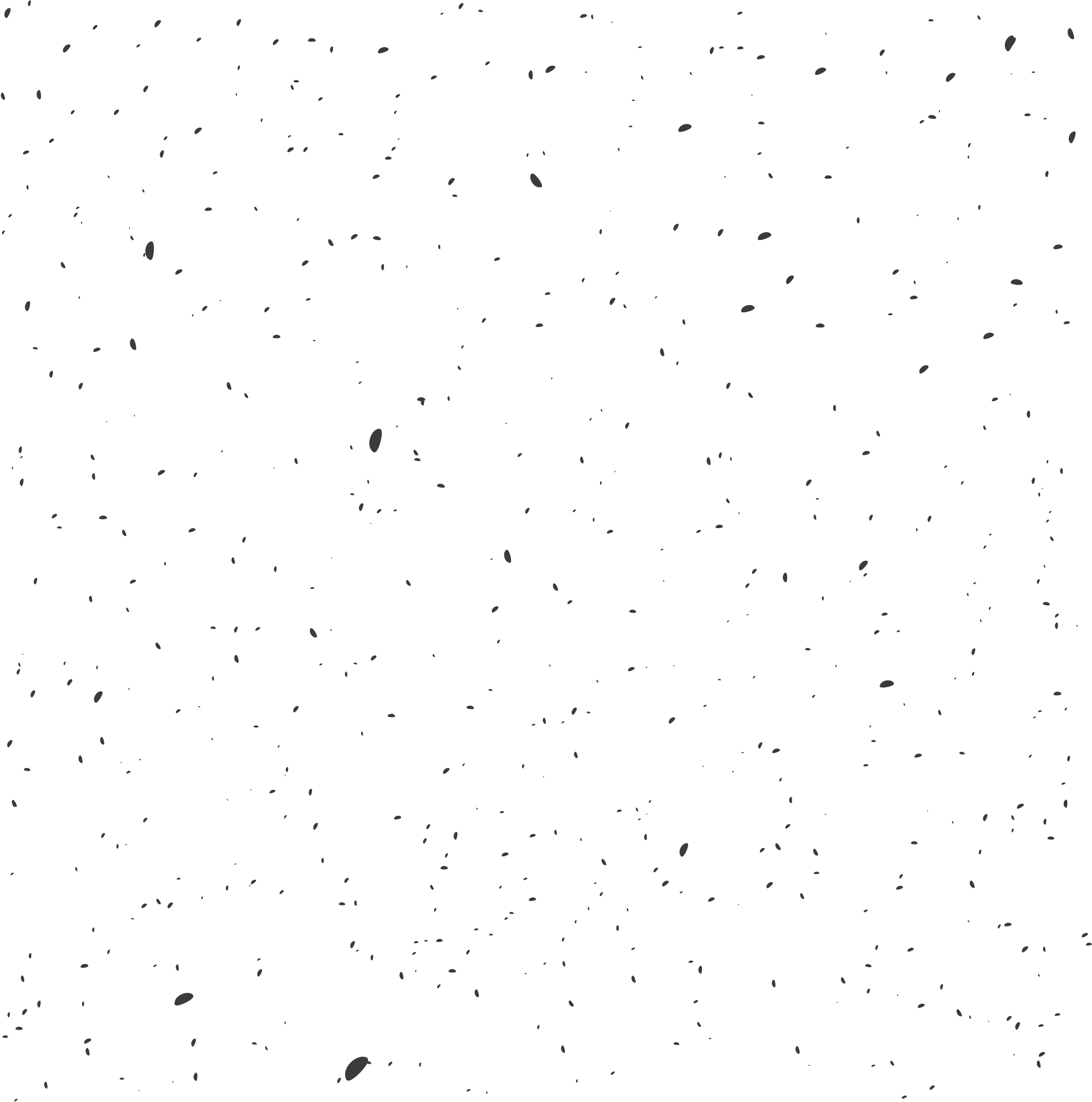 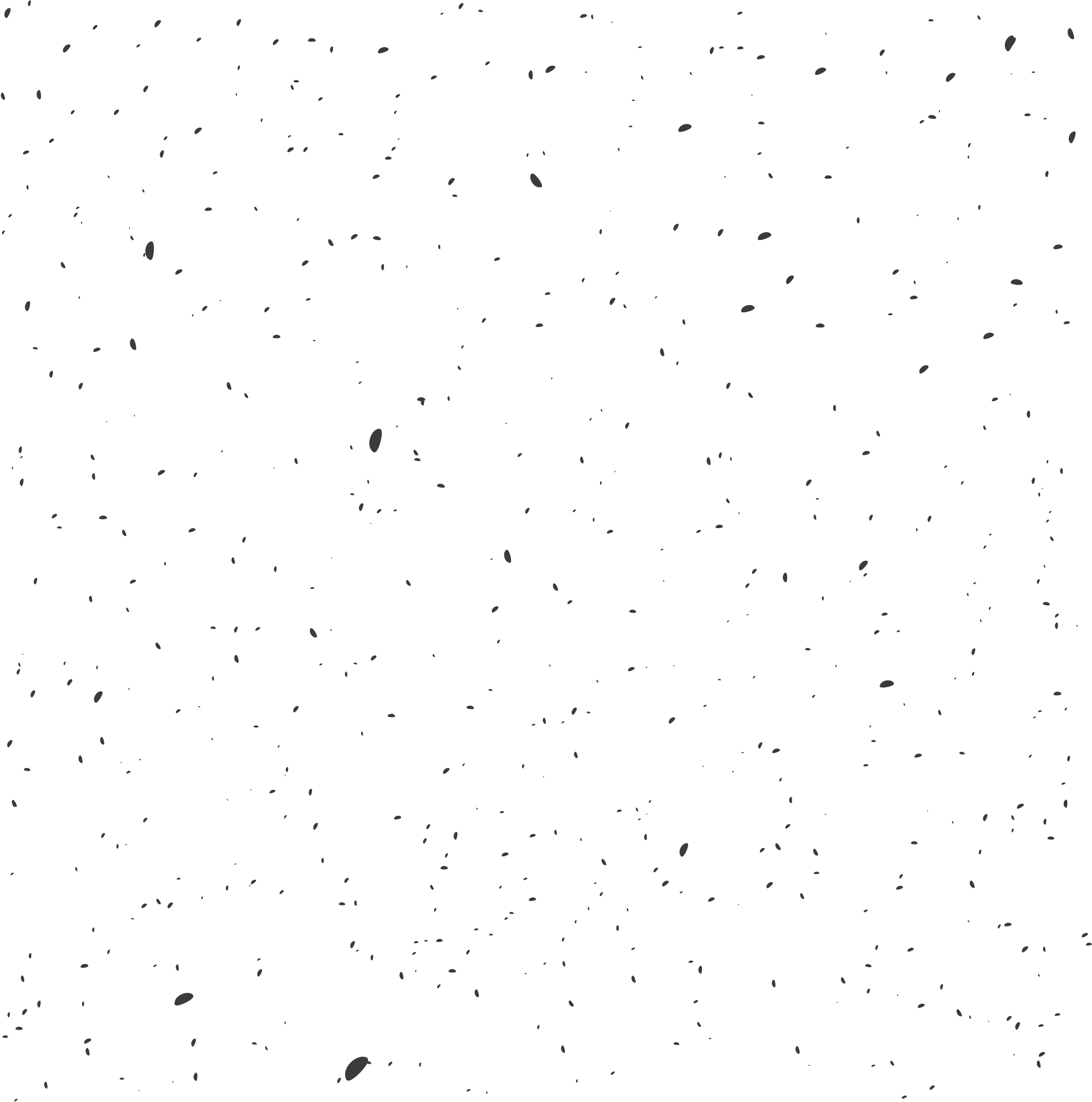 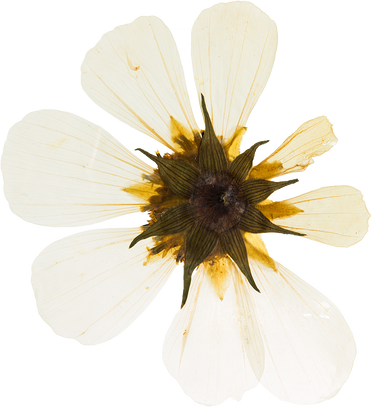 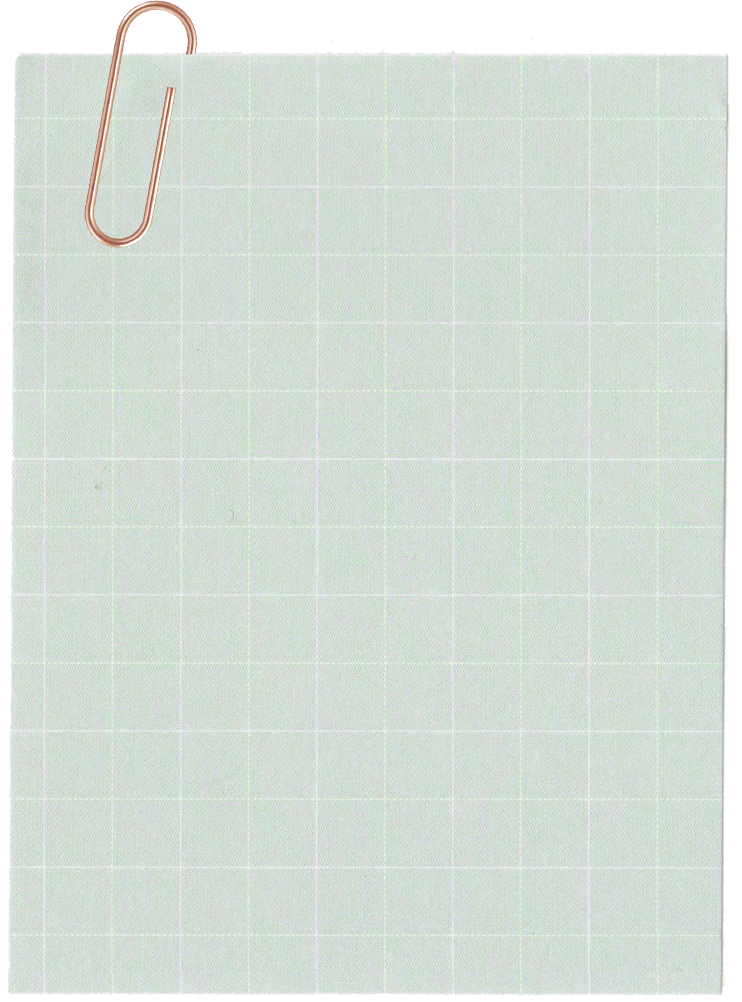 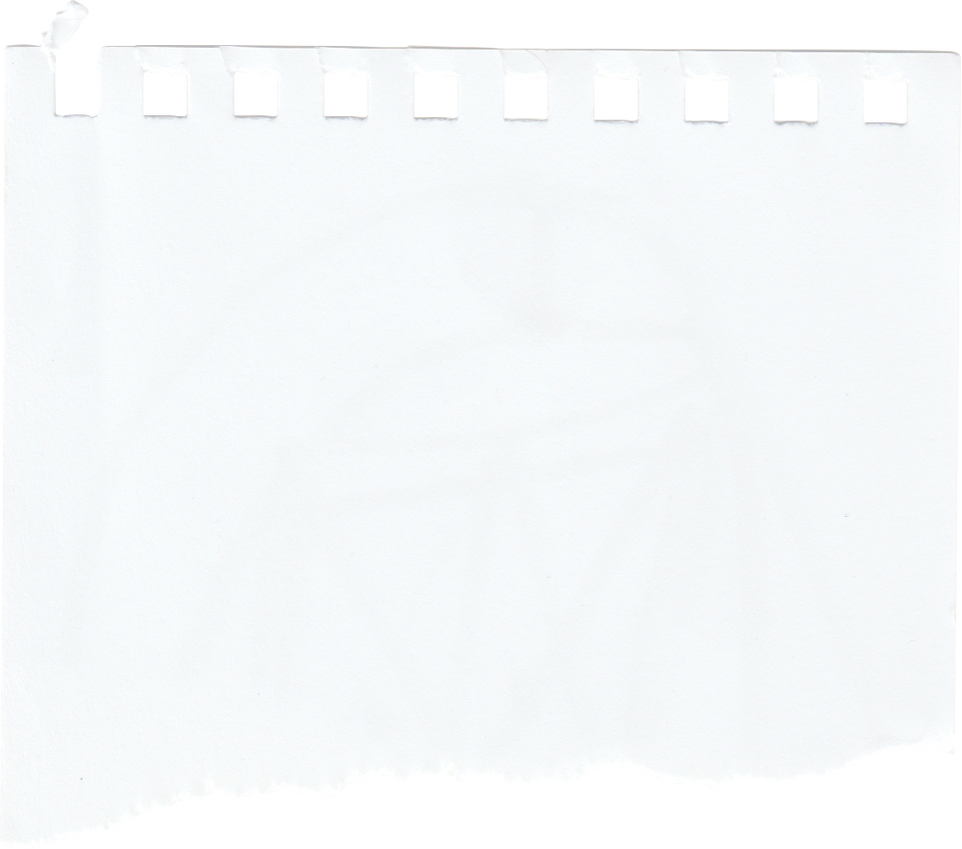 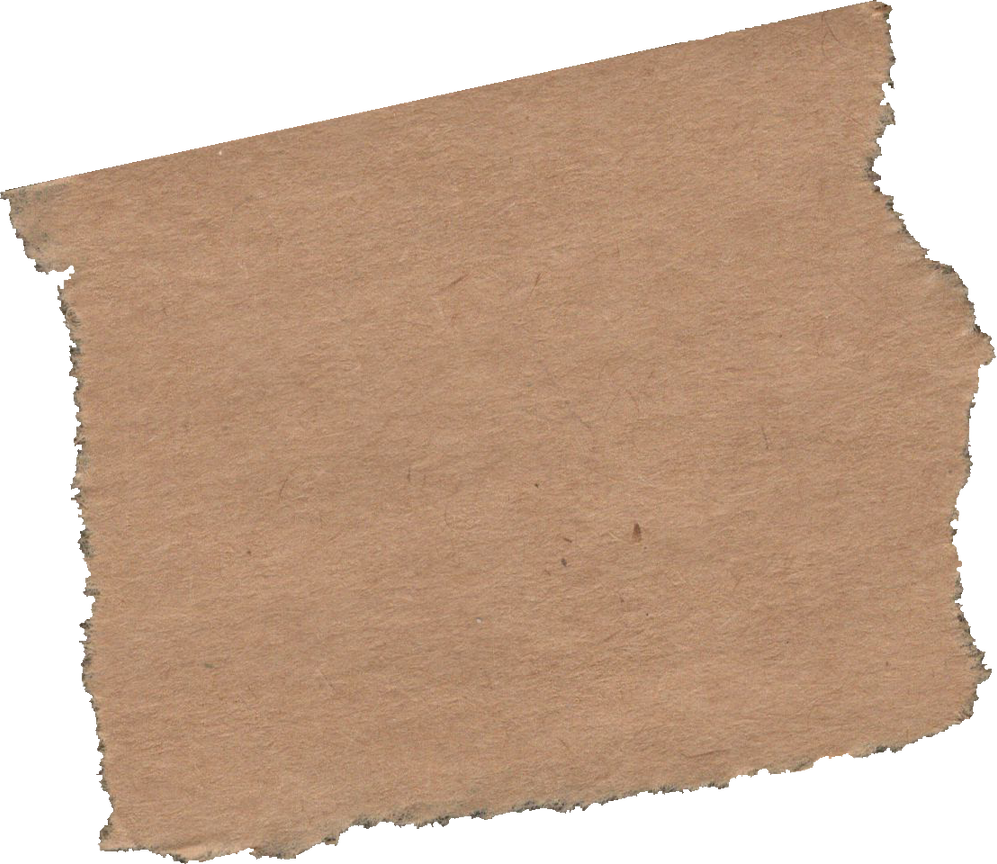 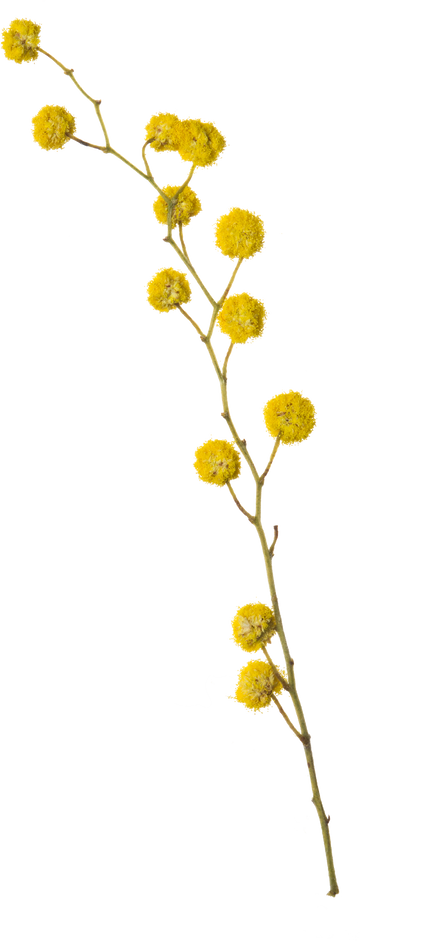 MIÊU TẢ TRONG VĂN TỰ SỰ
I. Tìm hiểu yếu tố miêu tả trong văn bản tự sự:
THẢO LUẬN CẶP ĐÔI
Đọc ví dụ trong sách giáo khoa và trả lời các câu hỏi sau
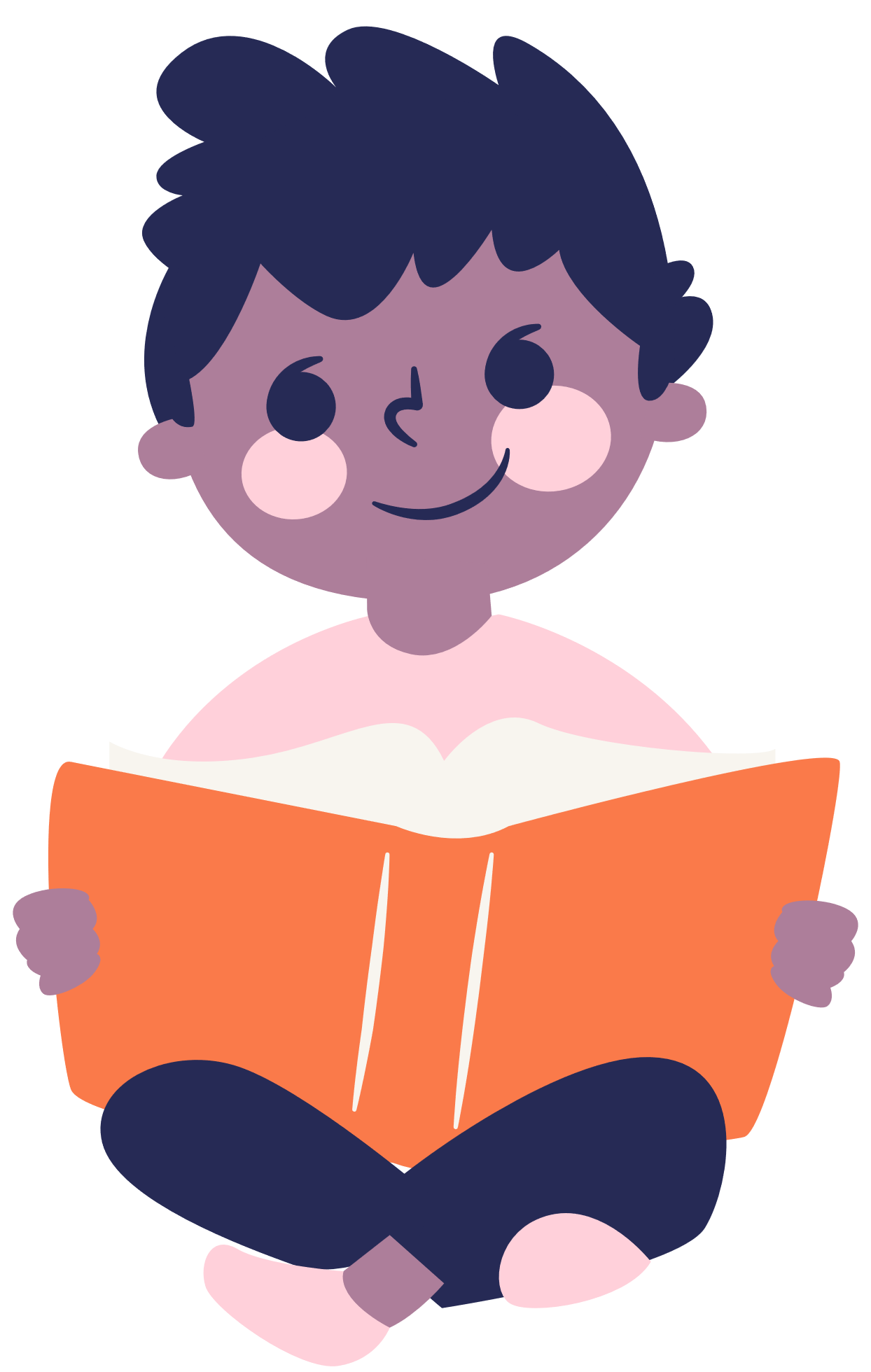 1. Đoạn trích kể về trận đánh nào? Trong trận đánh đó, nhân vật vua Quang Trung làm gì, xuất hiện như thế nào?
2. Hãy chỉ ra các chi tiết miêu tả trong đoạn trích? Các chi tiết ấy nhằm thể hiện những đối tượng nào?
I. Tìm hiểu yếu tố miêu tả trong văn bản tự sự:
- Sự việc : Vua Quang Trung đánh vào đồn Ngọc Hồi .
- Diễn biến: Quang Trung cho ghép ván, tiến sát đồn Ngọc Hồi. Quân Thanh phun khói lửa. Quân của vua Quang Trung xông lên đánh. Quân Thanh đại bại
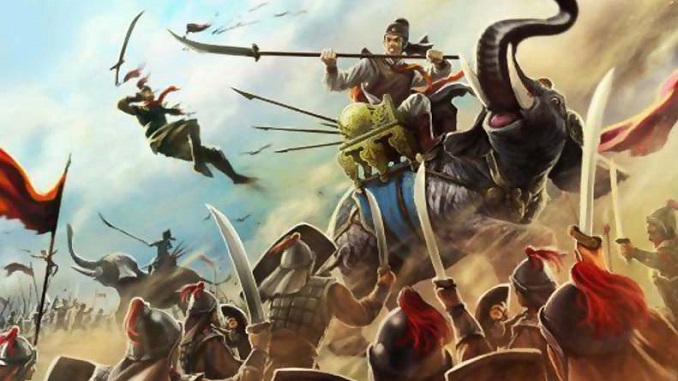 - Yếu tố miêu tả: Quang Trung  cưỡi voi, lưng giắt dao ngắn, khói tỏa mù trời, thây nằm đầy đồng…
ĐỐI TƯỢNG VÀ CÁC CHI TIẾT MIÊU TẢ
Chi tiết miêu tả
Đối tượng được miêu tả
Quang Trung
truyền, kén hạng lính, cưỡi voi đi đốc thúc, gấp rút sai.
lấy sáu chục tấm ván, cứ ghép liền ba tấm làm một bức, bên ngoài lấy rơm dấp nước phủ kín,..
Cảnh ghép ván
khoẻ mạnh, mười người khiêng một bức, lưng giắt dao ngắn,…cầm binh khí theo sau, dàn thành trận chữ “nhất”
Quân lính
Thời gian
mờ sáng ngày mồng 5 tiến sát đồn Ngọc Hồi.
Không gian
khói toả mù trời, cách gang tấc không thấy gì…
khiêng ván vừa che vừa xông thẳng lên trước, chạm nhau, quăng ván xuống đất, chém bừa, cầm binh khí theo sau, nhất tề xông tới, …
Cảnh giao chiến
bỏ chạy toán loạn, giày xéo lên nhau... tên Thái thú Điền Châu tự thắt cổ chết, chém giết lung tung, thây nằm đầy đồng, máu chảy thành suối.
Cảnh quân Thanh tháo chạy
I. Tìm hiểu yếu tố miêu tả trong văn bản tự sự:
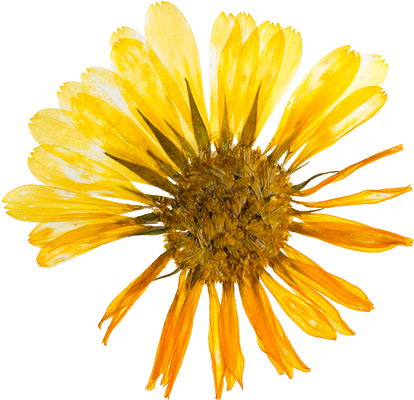 Hãy nối các  sự việc ở ý c tạo thành một đoạn văn và so sánh với đoạn văn  đã có trong sách giáo khoa. Nhận xét sự khác nhau giữa hai đoạn văn
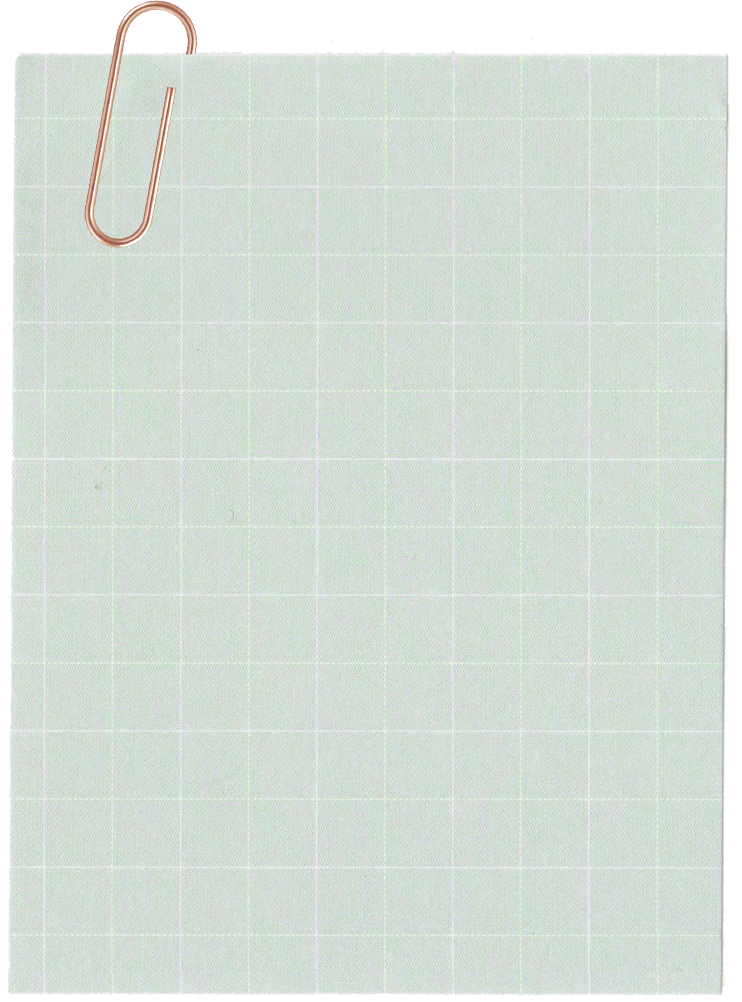 Đoạn văn mới: Vua Quang Trung cho ghép ván lại, cứ mười người khiêng một bức, rồi tiến sát đến đồn Ngọc Hồi. Quân Thanh bắn ra, không trúng người nào, sau đó phun khói lửa. Quân của vua Quang Trung khiêng ván nhất tề xông lên mà đánh. Quân Thanh chống đỡ không nổi, tướng nhà Thanh là Sầm Nghi Đống thắt cổ chết. Quân Thanh đại bại.
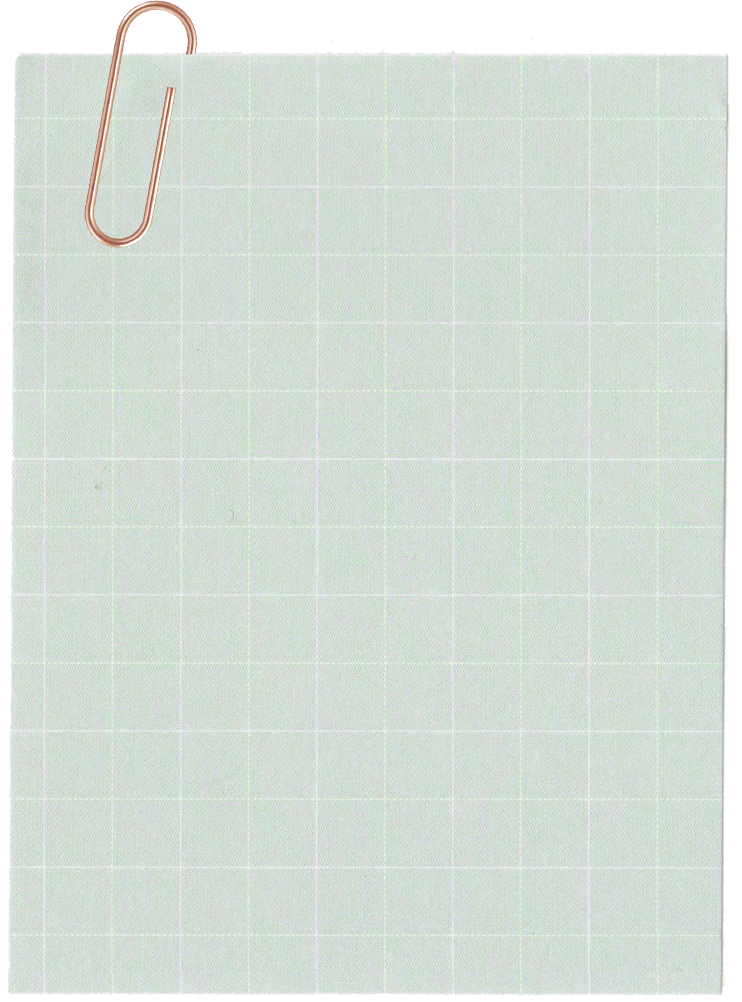 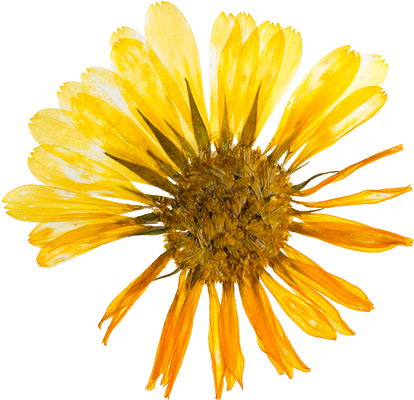 Đoạn văn ban đầu: Vua Quang Trung lại truyền lấy sáu chục tấm ván, cứ ghép liền ba tấm làm một bức, bên ngoài lấy rơm dấp nước phủ kín, tất cả là hai  mươi bức. Đoạn kén hạng lính khoẻ mạnh, cứ mười người khênh một bức, lưng giắt dao ngắn, hai mươi người khác đều cầm binh khí theo sau, dàn thành trận chữ “nhất”, vua Quang Trung cưỡi voi đi đốc thúc, mờ sáng ngày mùng 5 tiến sát đồn Ngọc Hồi. Quân Thanh nổ súng bắn ra, chẳng trúng người nào cả. Nhân có gió bắc, quân Thanh bèn dùng ống phun khói lửa ra, khói toả mù trời, cách gang tấc không thấy gì, hòng làm cho quân Nam rối loạn. Không ngờ trong chốc lát trời bỗng trở gió nam, thành ra quân Thanh lại tự làm hại mình. 
	Vua Quang Trung liền gấp rút sai đội khiêng ván vừa che vừa xông thẳng lên trước. Khi gươm giáo của hai bên đã chạm nhau thì quăng ván xuống đất, ai nấy cầm dao ngắn chém bừa, những người cầm binh khí theo sau cũng nhất tề xông tới mà đánh.
	Quân Thanh chống không nổi, bỏ chạy tán loạn giày xéo lên nhau mà chết. Tên Thái thú Điền Châu là Sầm Nghi Đống tự thắt cổ chết. Quân Tây Sơn thừa thế chém giết lung tung thây nằm đầy đồng, máu chảy thành suối, quân Thanh đại bại.     
(Ngô gia văn phái, Hoàng Lê nhất thống chí)
I. Tìm hiểu yếu tố miêu tả trong văn bản tự sự:
THẢO LUẬN CẶP ĐÔI
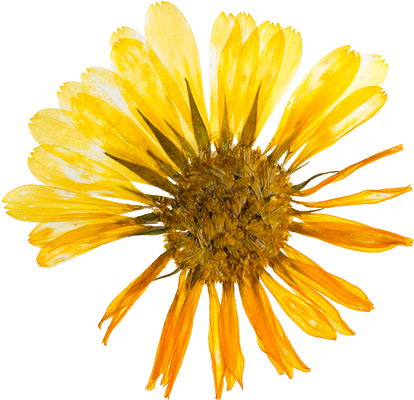 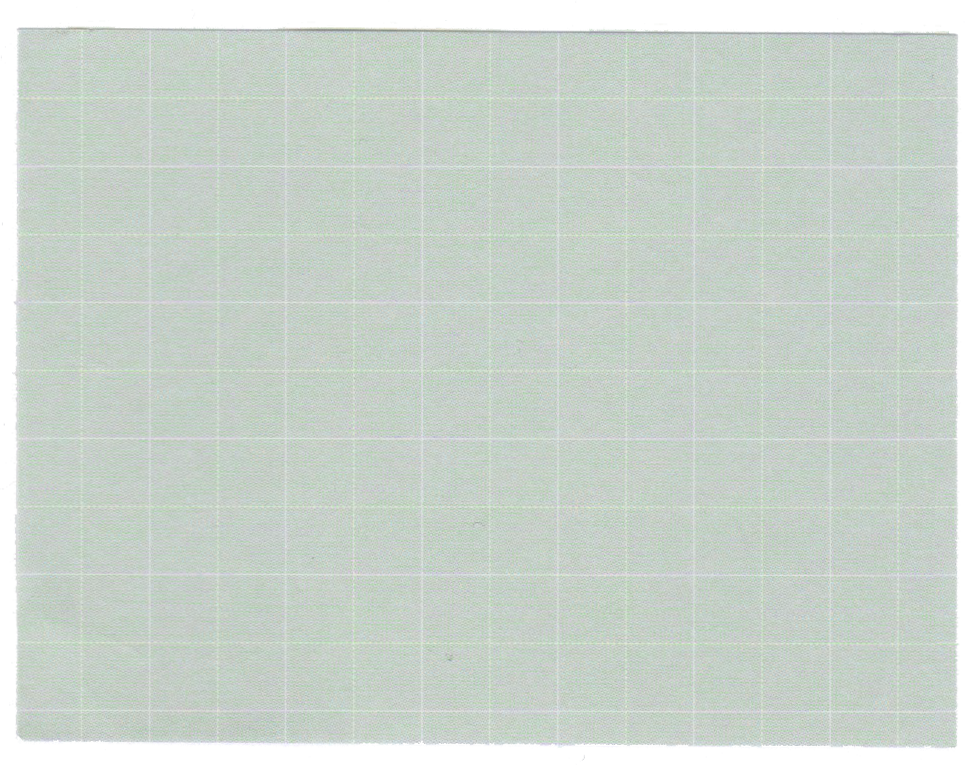 Qua việc tìm hiểu ví dụ, hãy rút ra nhận xét : yếu tố miêu tả có vai trò như thế nào đối với văn bản tự sự ? 
(Nếu chỉ kể sự việc diễn ra như thế nhân vật vua Quang Trung có nổi bật không? Trận đánh có sinh động không? Tại sao?)
I. Tìm hiểu yếu tố miêu tả trong văn bản tự sự:
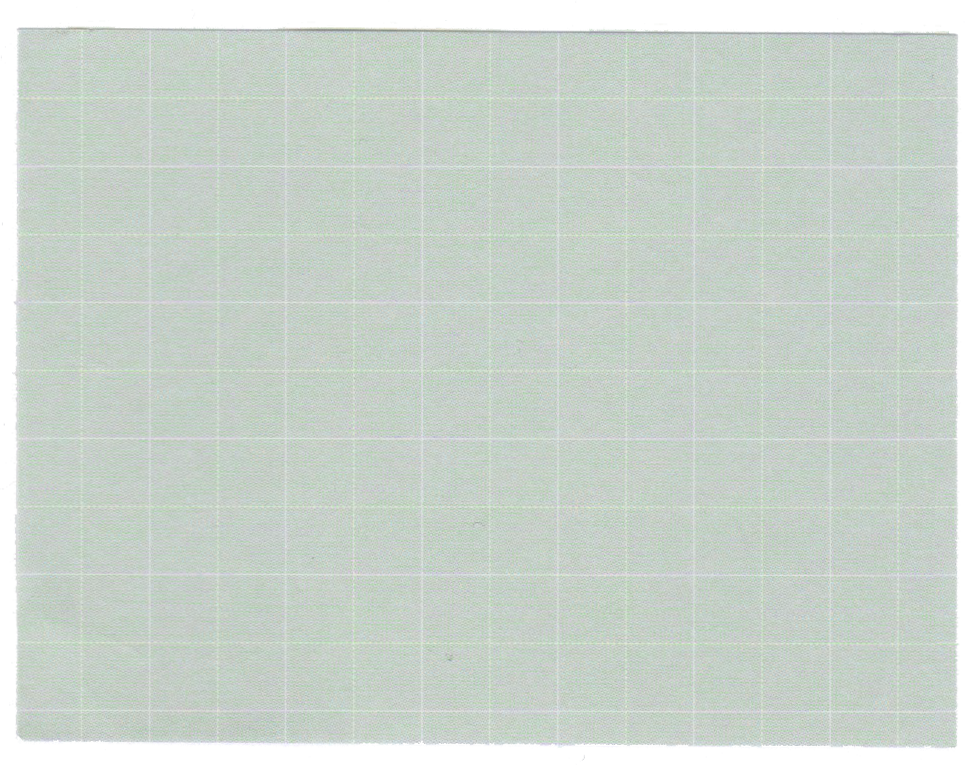 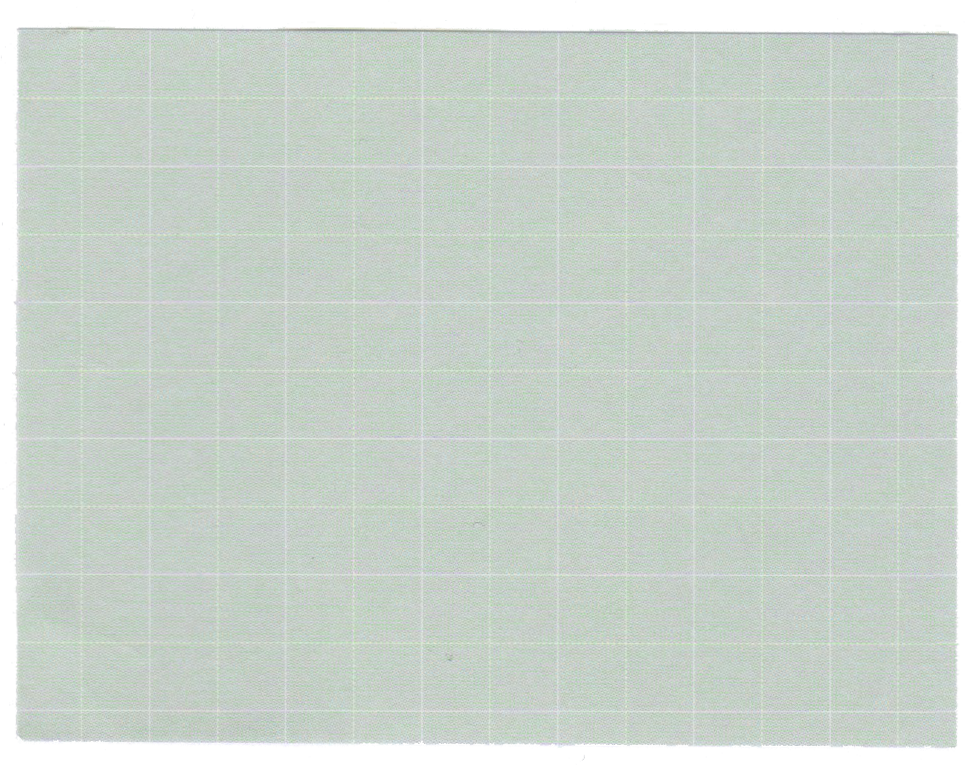 Đoạn trích trong “ Hoàng Lê nhất thống chí” nhờ có yếu tố miêu tả mà trận đánh của vua Quang Trung được tái hiện cụ thể, sinh động, hấp dẫn. Hình ảnh vua Quang Trung hiện lên thật oai phong, lẫm liệt.
Đoạn văn bị lược bỏ yếu tố miêu tả trở nên thiếu sinh động, khô khan, kém hấp dẫn vì chỉ đơn giản kể lại sự việc.
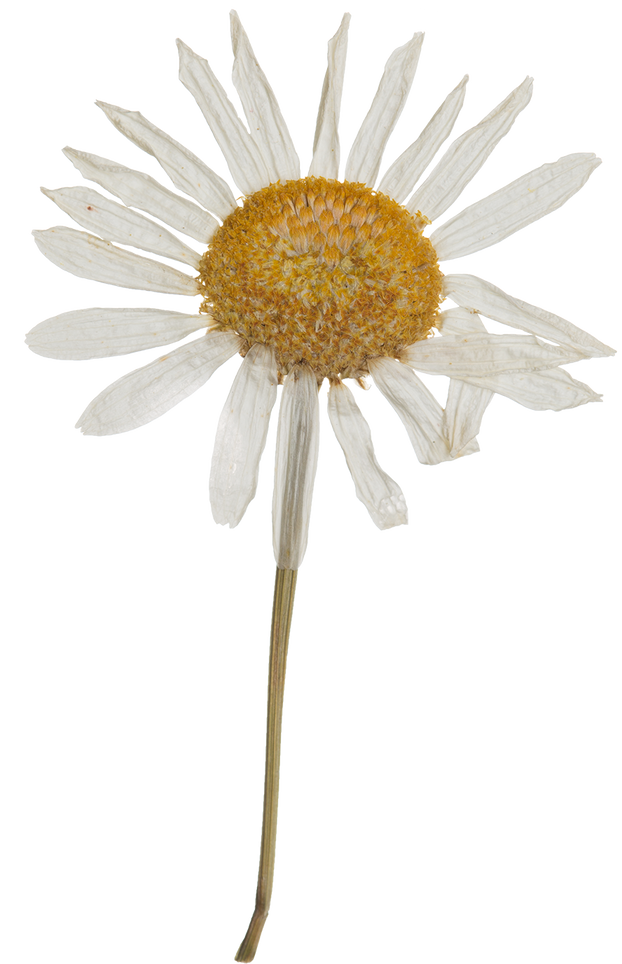 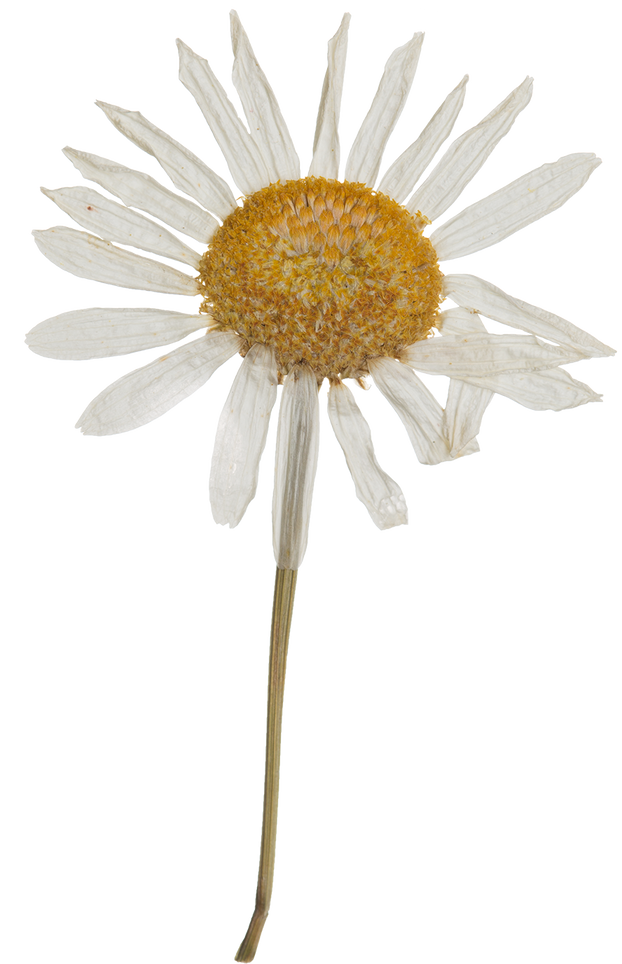 =>  Trong văn bản tự sự, sự miêu tả cụ thể, chi tiết về cảnh vật, nhân vật và sự việc có tác dụng làm cho câu chuyện trở nên hấp dẫn, gợi cảm, sinh động.
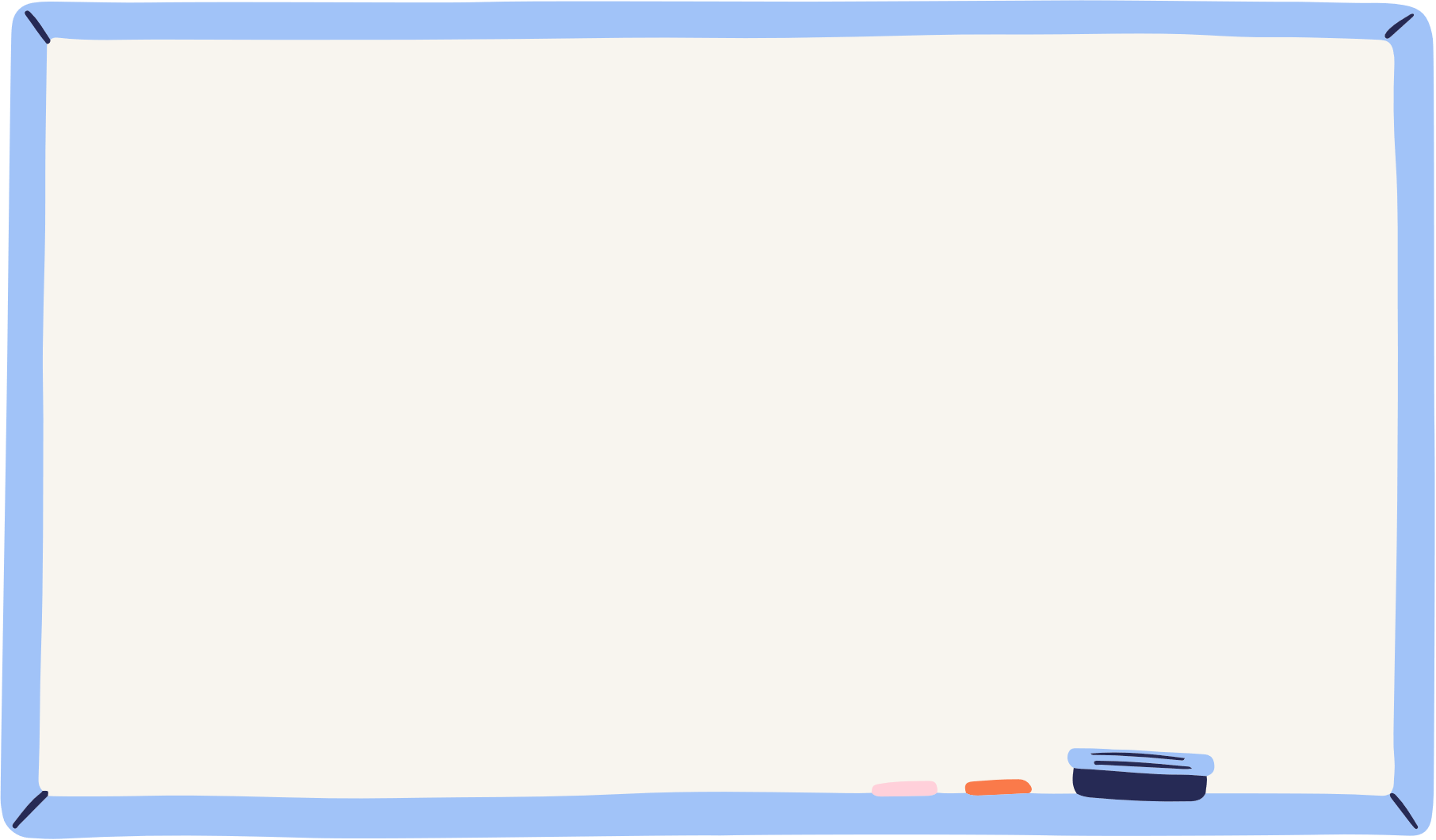 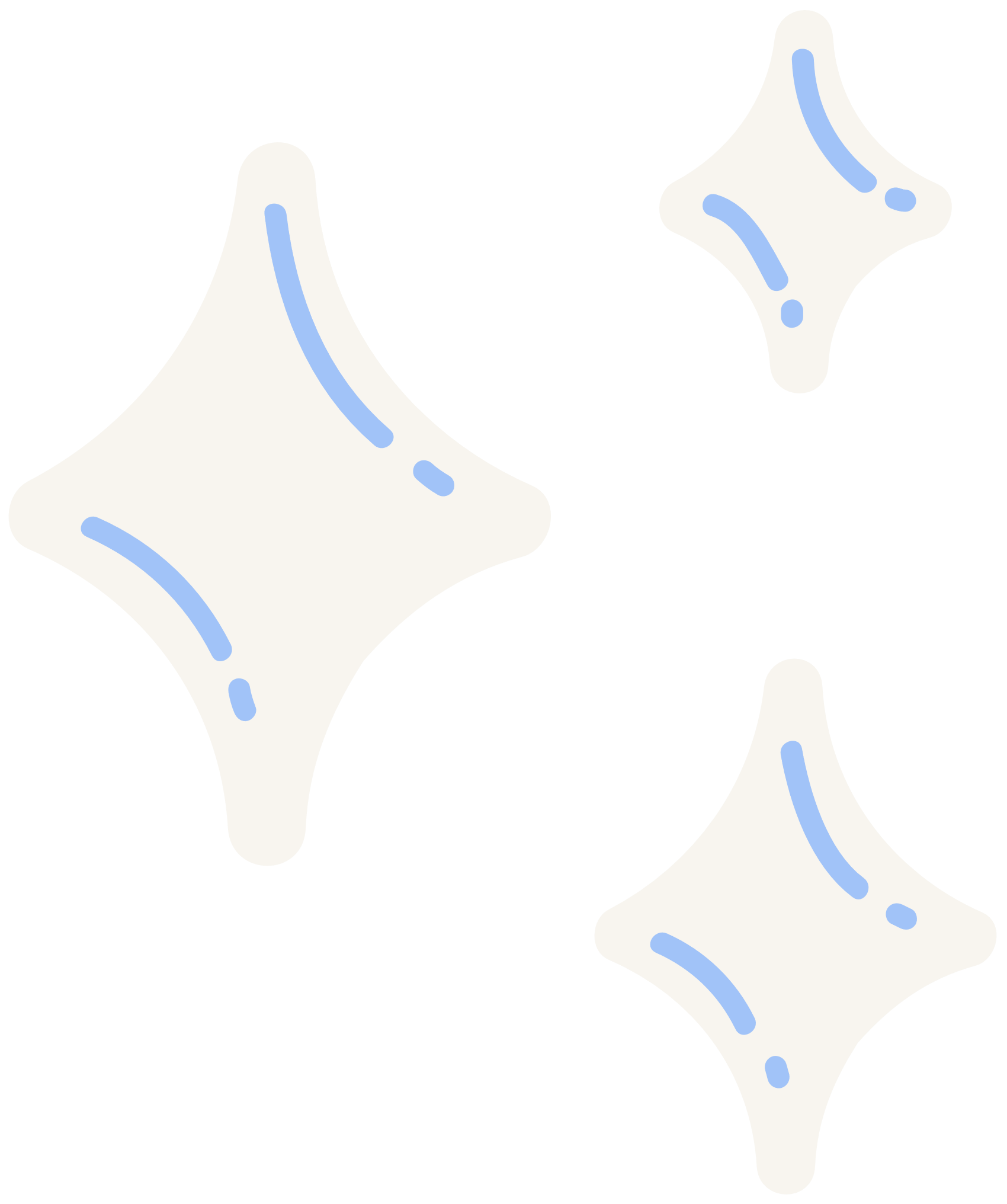 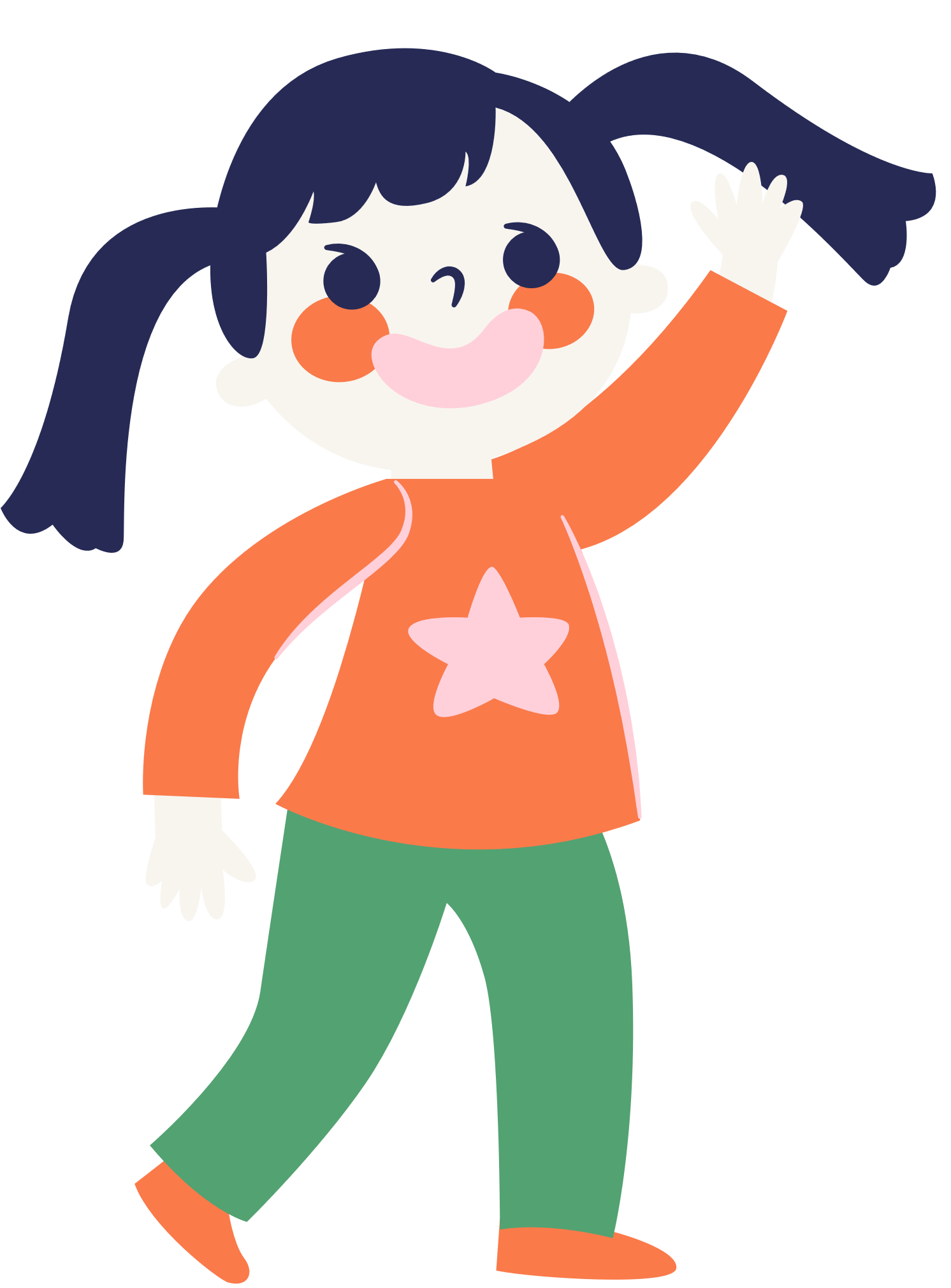 II. LUYỆN TẬP
Bài 1: SGK/ trang 92
Tìm những yếu tố tả người và tả cảnh trong hai đoạn trích Chị em Thúy Kiều
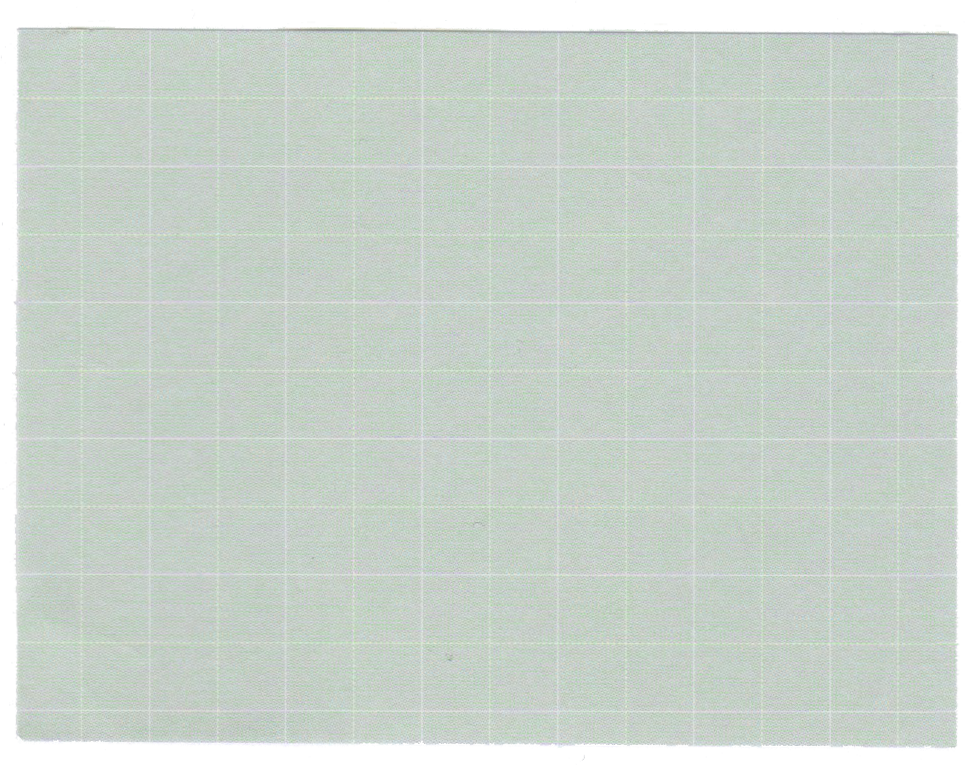 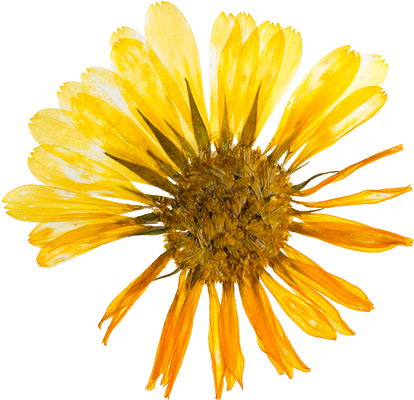 Một hai nghiêng nước nghiêng thành,
Sắc đành đòi một tài đành họa hai.    
 Thông minh vốn sẵn tính trời,
 Pha nghề thi họa đủ mùi ca ngâm.
     Cung thương làu bậc ngũ âm
Nghề riêng ăn đứt hồ cầm một trương
      Khúc nhà tay lựa nên chương,
Một thiên Bạc mệnh lại càng não nhân.
       Phong lưu rất mực hồng quần,
Xuân xanh xấp xỉ tới tuần cập kê. 
      Êm đềm trướng rủ màn che,
Tường đông ong bướm đi về mặc ai.
    ( Nguyễn Du – Truyện Kiều )
Đầu lòng hai ả tố nga,                                           
Thúy Kiều là chị em là Thúy Vân.
    Mai cốt cách tuyết tinh thần,
Mỗi người một vẻ mười phân vẹn mười.
    Vân xem trang trọng khác vời,
Khuôn trăng đầy đặn nét ngài nở nang.
    Hoa cười ngọc thốt đoan trang,
Mây thua nước tóc tuyết nhường màu da.
    Kiều càng sắc sảo mặn mà,
So bề tài sắc lại là phần hơn.
    Làn thu thủy nét xuân sơn,
Hoa ghen thua thắm liễu hờn kém xanh.
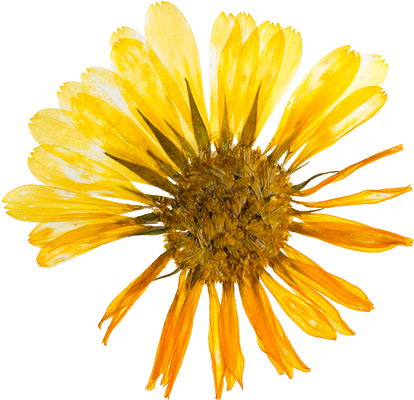 Bài 1: SGK/ trang 92
Tìm những yếu tố tả người và tả cảnh trong hai đoạn trích Chị em Thúy Kiều
Câu tả cảnh: Êm đềm chướng rủ màn che
Câu tả người:
Vân xem trang trọng khác vời,
Khuôn trăng đầy đặn nét ngài nở nang.
      Hoa cười ngọc thốt đoan trang,
Mây thua nước tóc tuyết nhường màu da.
      Kiều càng sắc sảo mặn mà,
So bề tài săc lại là phần hơn:
      Làn thu thuỷ nét xuân sơn,
Hoa ghen thua thắm liễu hờn kém xanh.
                                        (Chị em Thuý Kiều - Nguyễn Du)
=> Dùng hình ảnh thiên nhiên để miêu tả nét đẹp con người (ước lệ). Từ đó thấy được vẻ đẹp đoan trang, phúc hậu, quý phái của Thuý Vân; vẻ đẹp thông minh, sắc sảo của Thúy Kiều, qua đó dự báo số phận và cuộc đời của họ.
VẬN DỤNG
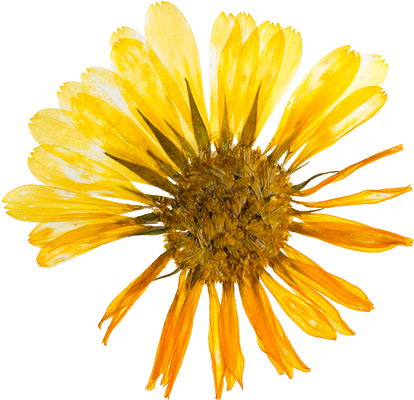 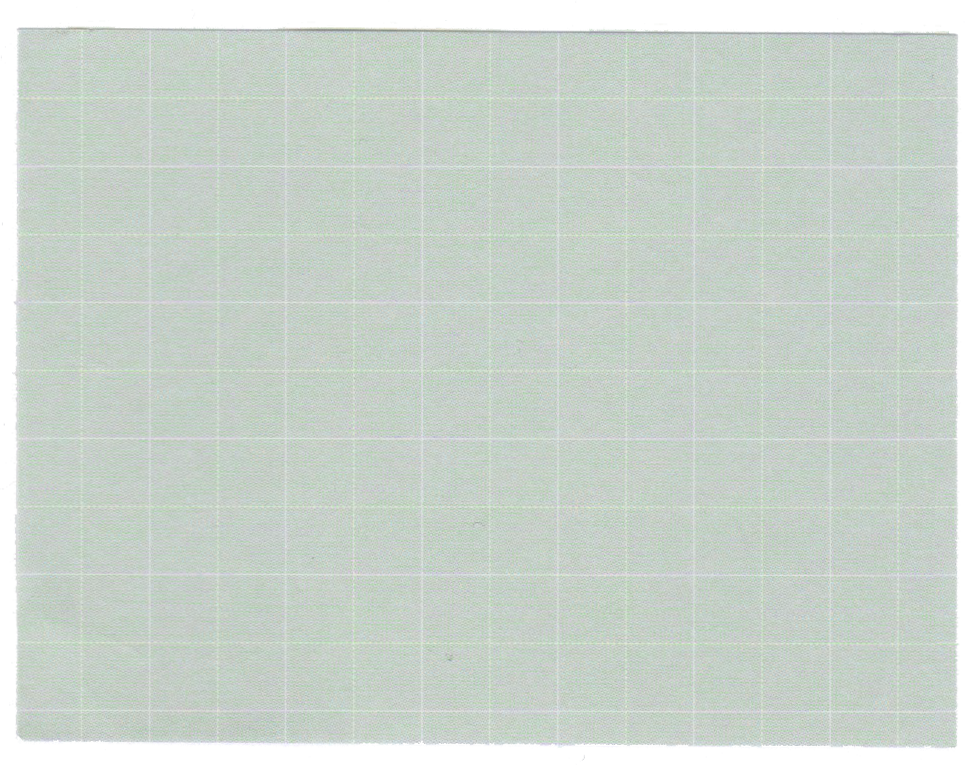 Bài tập: Thêm yếu tố miêu tả hợp lý vào đoạn văn tự sự sau:
  “Mới đây mà đã hai mươi năm tôi rời xa ngôi trường cấp hai. Hôm nay, nhân dịp thành lập trường , tôi đã được về thăm trường cũ. Tôi đi tham quan các lớp học và thấy trường đã có nhiều thay đổi. Lúc ghé vào thăm lớp học cũ, tôi được gặp lại cô giáo chủ nhiệm - người cô mà tôi hằng yêu quý, kính trọng.”
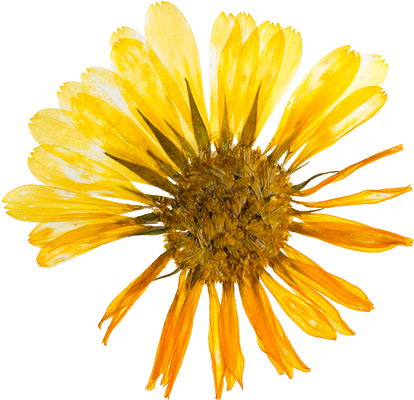 Một số lưu ý khi đưa yếu tố miêu tả vào bài văn tự sự
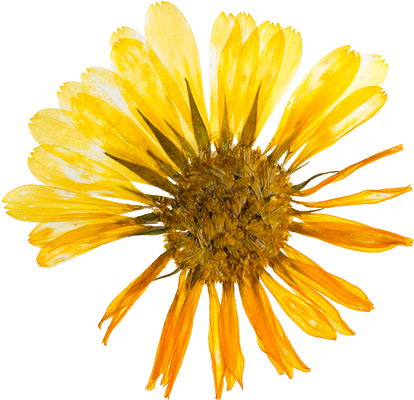 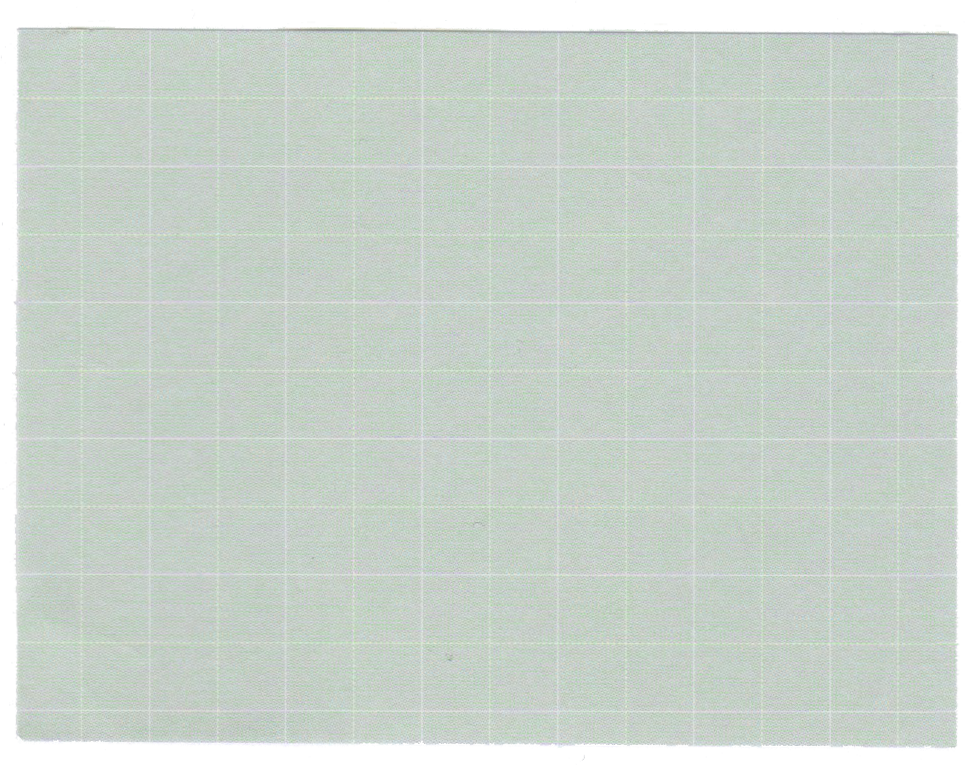 Lưu ý:
Tự sự đóng vai trò chủ đạo, miêu tả chỉ đóng vai trò bổ trợ.
Yếu tố miêu tả thường được thể hiện qua các từ ngữ, hình ảnh có sức gợi lớn (từ tượng thanh, tượng hình, nghệ thuật so sánh, nhân hoá…) làm cho câu chuyện thêm sinh động.
Yếu tố biểu cảm làm cho câu chuyện thêm sâu sắc.
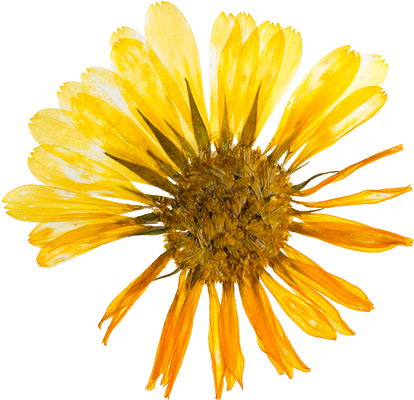 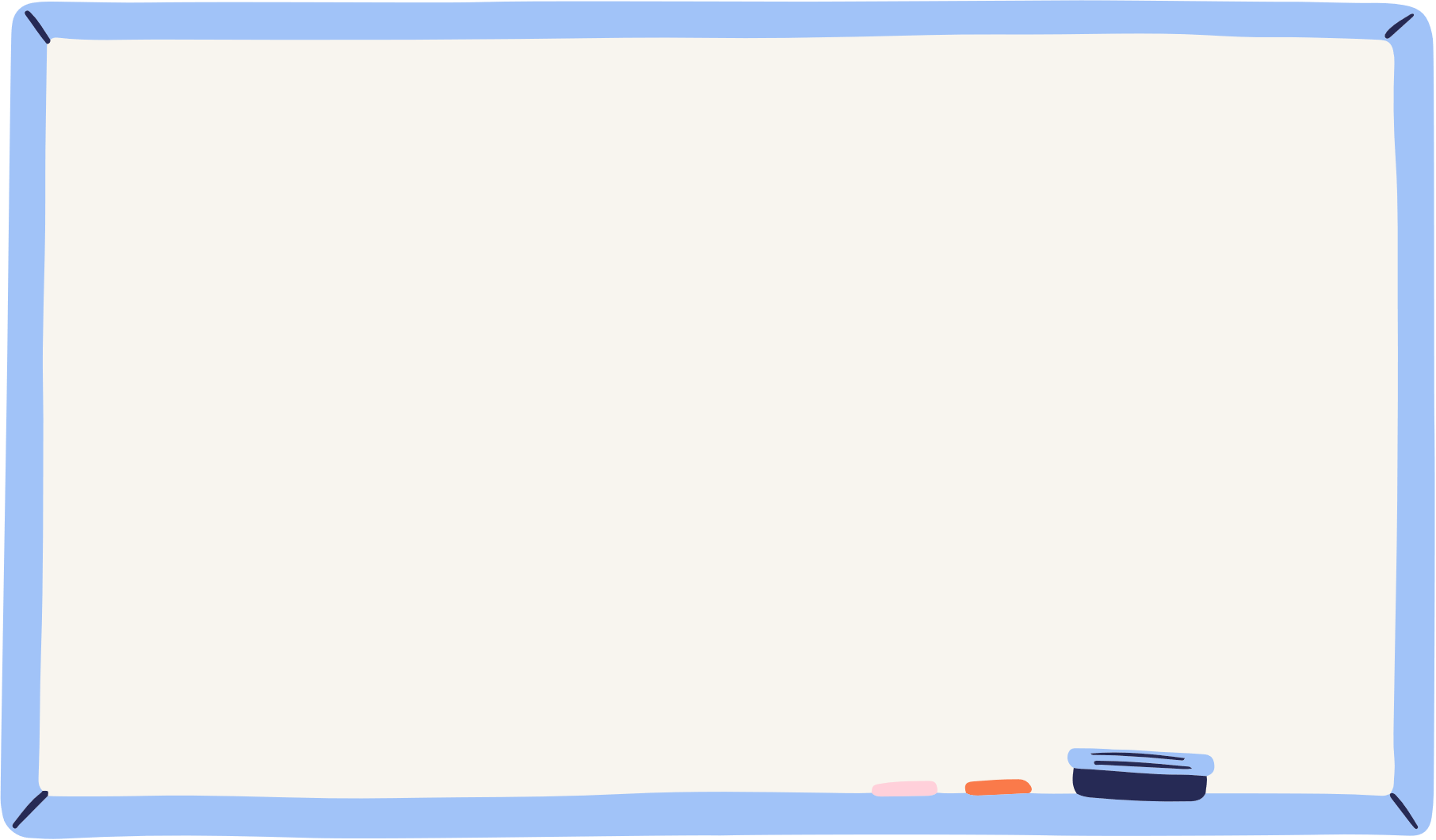 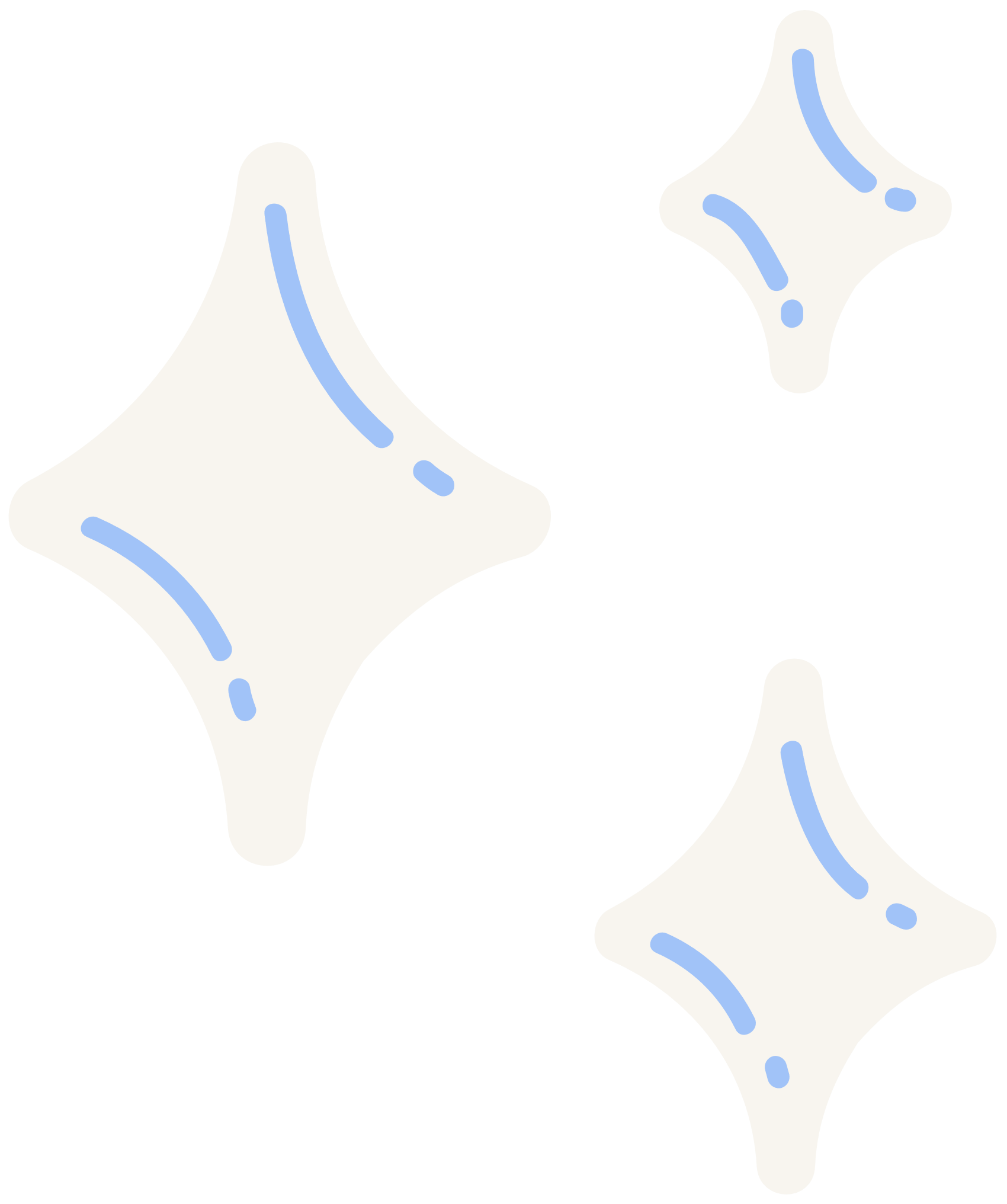 HƯỚNG DẪN VỀ NHÀ
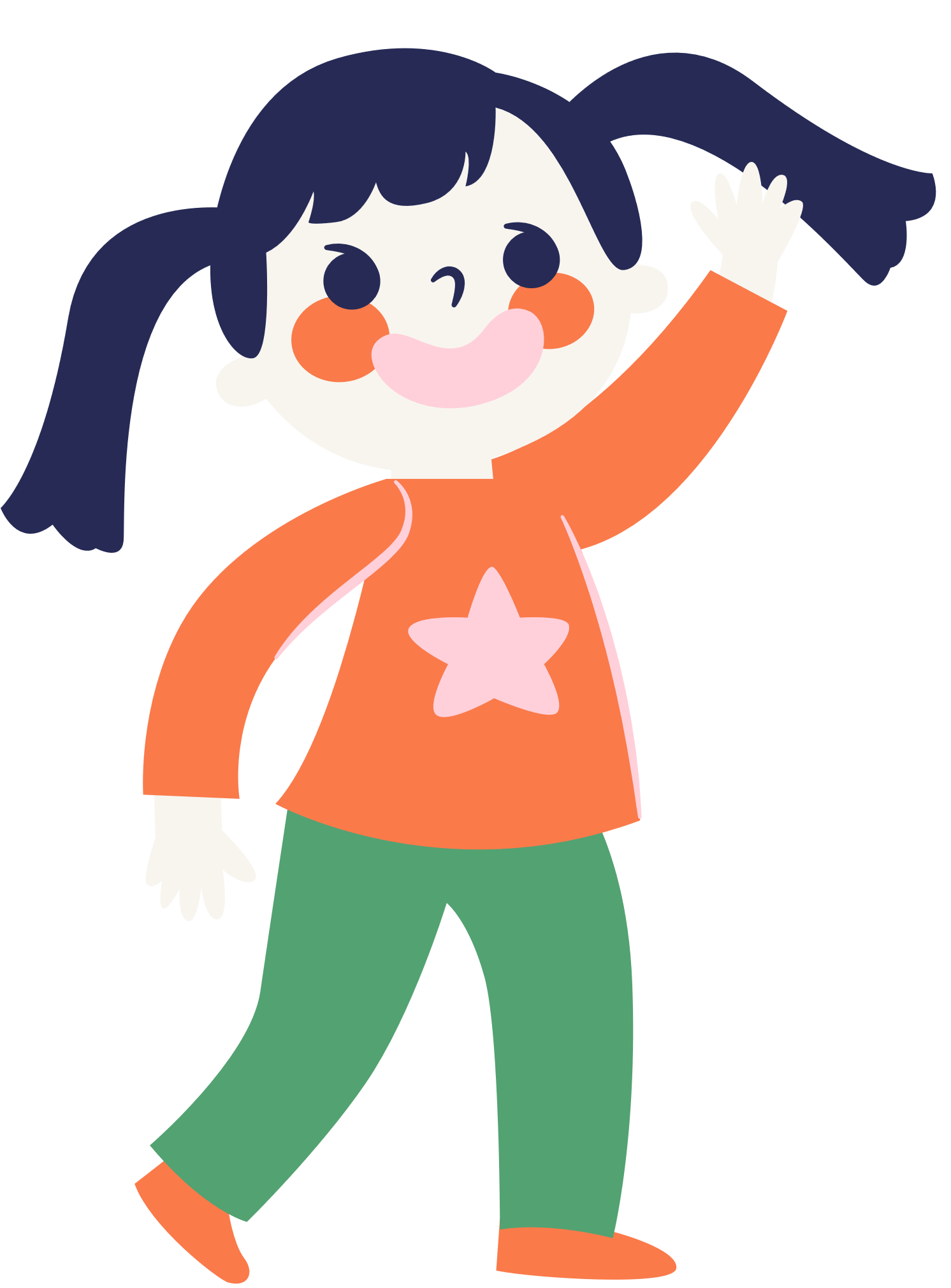 Hoàn thành bài tập 2, 3 trong sách giáo khoa.
Đọc trước bài: Miêu tả nội tâm trong văn bản tự sự